PHY 745 Group Theory
11-11:50 AM  MWF  Olin 102

Plan for Lecture 29:

Time reversal symmetry and 
Magnetic groups
Chap. 16 in DDJ

Effects of magnetic configurations on point groups and space groups
Examples of magnetic point groups
Note:   These slides contain materials from an electronic version of the Dresselhaus textbook.
3/31/2017
PHY 745  Spring 2017 -- Lecture 28
1
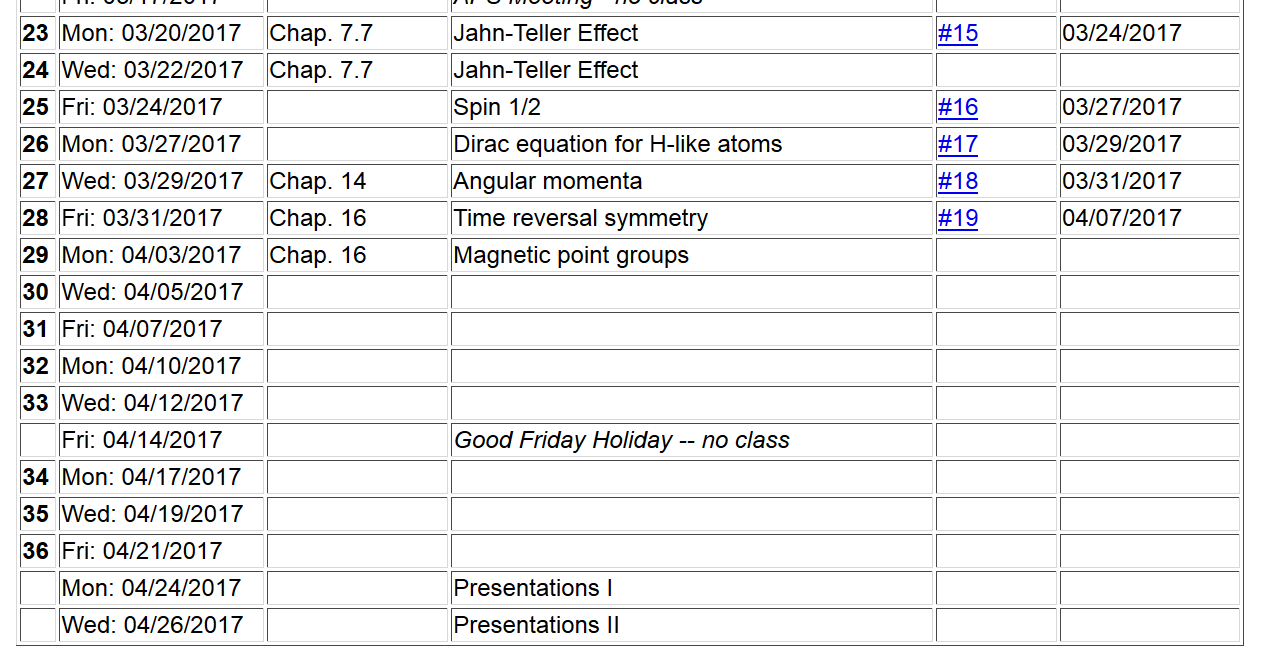 Topic for presentation
3/31/2017
PHY 745  Spring 2017 -- Lecture 28
2
Presentation ideas

Digest the content of a literature paper which involves aspects of group theory and present the theory and results.
Find a particular molecule or crystal and analyze its group theoretic aspects 
Band structure analysis;   find at least 3 special k-points or directions, analyzing their groups and compatibility relationships
Point group analysis, finding selection rules for various transitions between representations
Vibrational mode analysis
3/31/2017
PHY 745  Spring 2017 -- Lecture 28
3
Group theory describing magnetic configurations
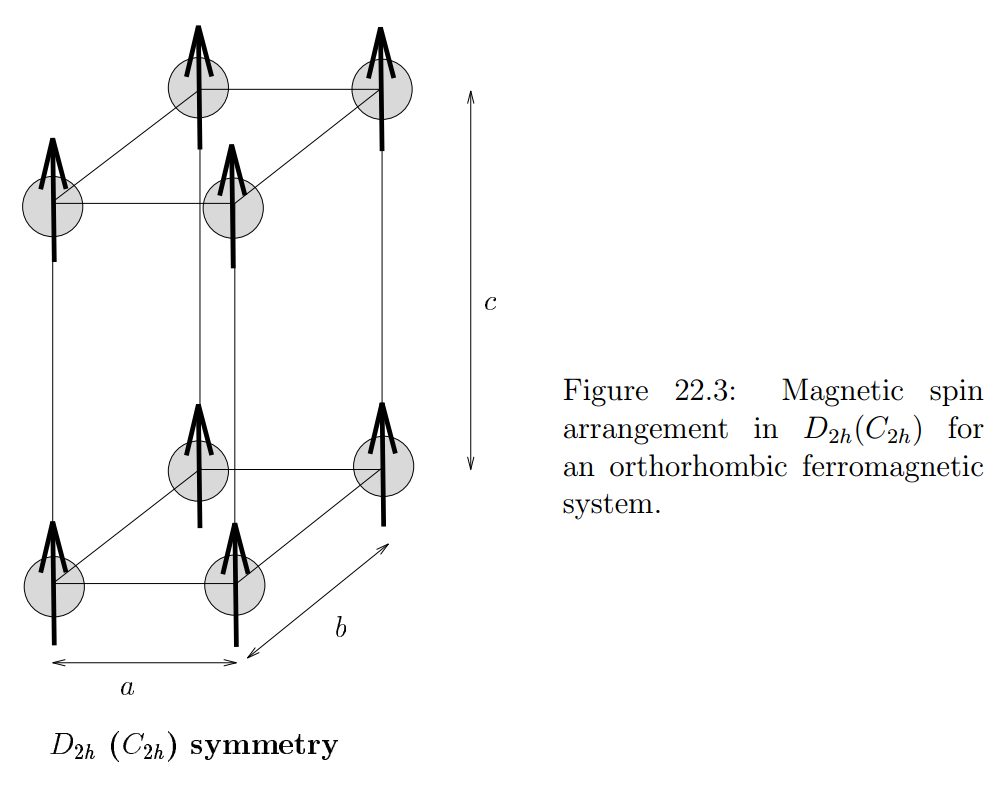 3/31/2017
PHY 745  Spring 2017 -- Lecture 28
4
When is magnetic ordering important?
What does time reversal symmetry have to do with magnetic configurations?
Time reversal symmetry does not effect charge density
Time reversal symmetry does effect internal spin so that the effects of the T operator on the group operations must be taken into account
3/31/2017
PHY 745  Spring 2017 -- Lecture 28
5
3/31/2017
PHY 745  Spring 2017 -- Lecture 28
6
Example  #1:
3/31/2017
PHY 745  Spring 2017 -- Lecture 28
7
Example  #2:
(non-magnetic crystal)
3/31/2017
PHY 745  Spring 2017 -- Lecture 28
8
Example  #2:
 (space group)
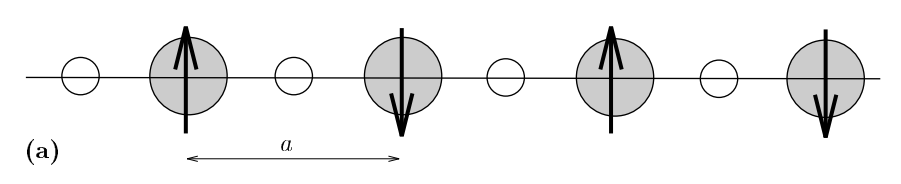 3/31/2017
PHY 745  Spring 2017 -- Lecture 28
9
3/31/2017
PHY 745  Spring 2017 -- Lecture 28
10
Example of possibility #3:
C2h(C2)
C2h(Ci)
C2h(C1h)
3/31/2017
PHY 745  Spring 2017 -- Lecture 28
11
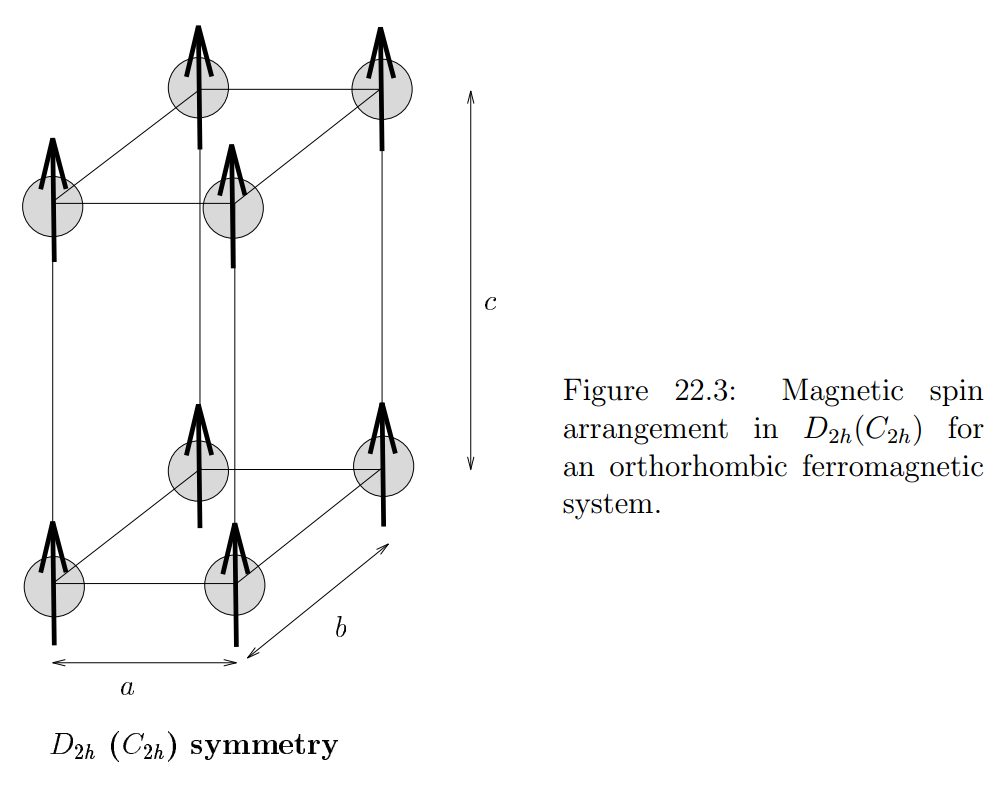 3/31/2017
PHY 745  Spring 2017 -- Lecture 28
12
Example of #3
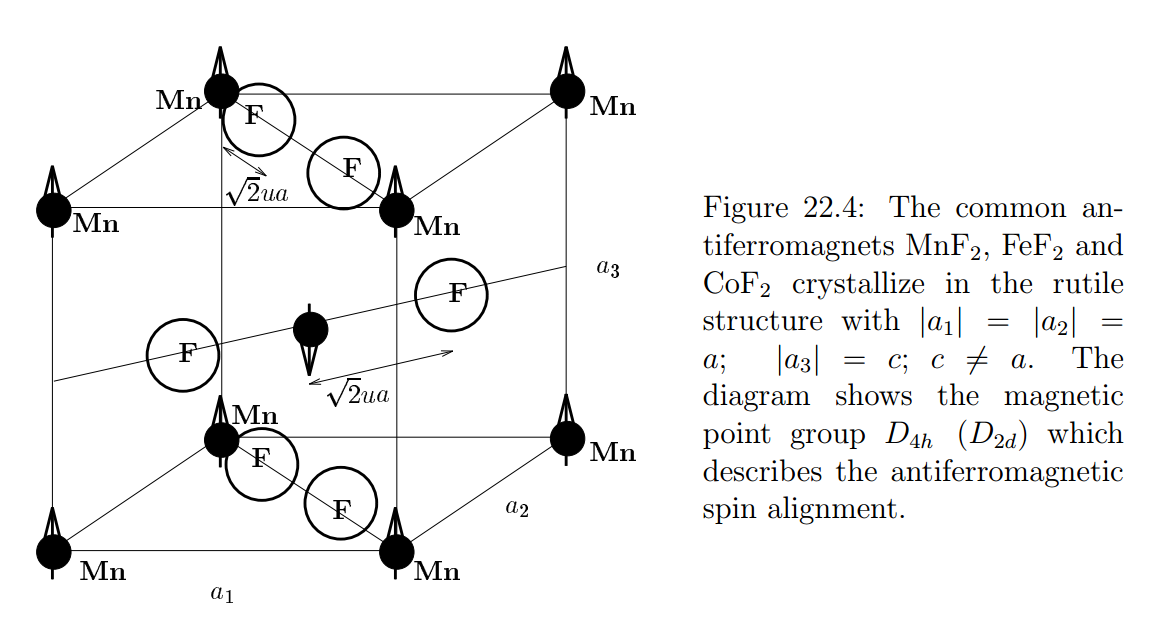 3/31/2017
PHY 745  Spring 2017 -- Lecture 28
13
D4h(D2h) -- continued
H
TAk
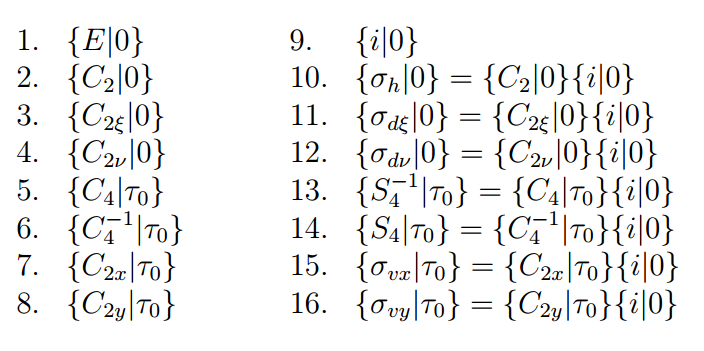 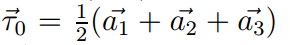 3/31/2017
PHY 745  Spring 2017 -- Lecture 28
14
Some character table analysis for magnetic groups
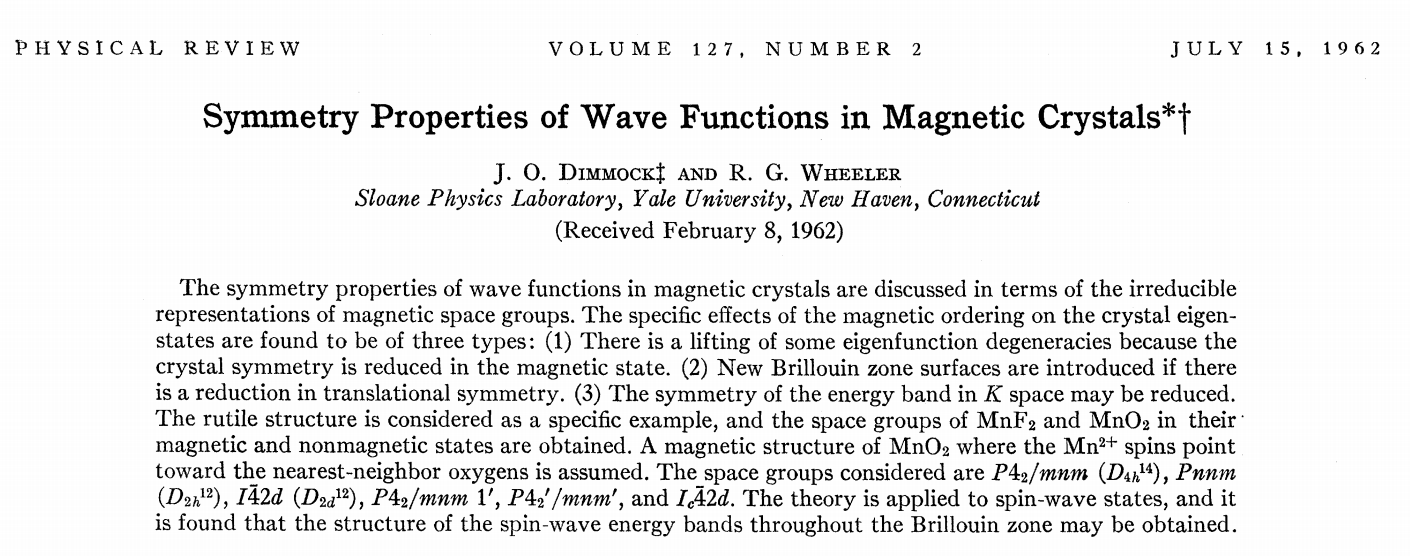 3/31/2017
PHY 745  Spring 2017 -- Lecture 28
15
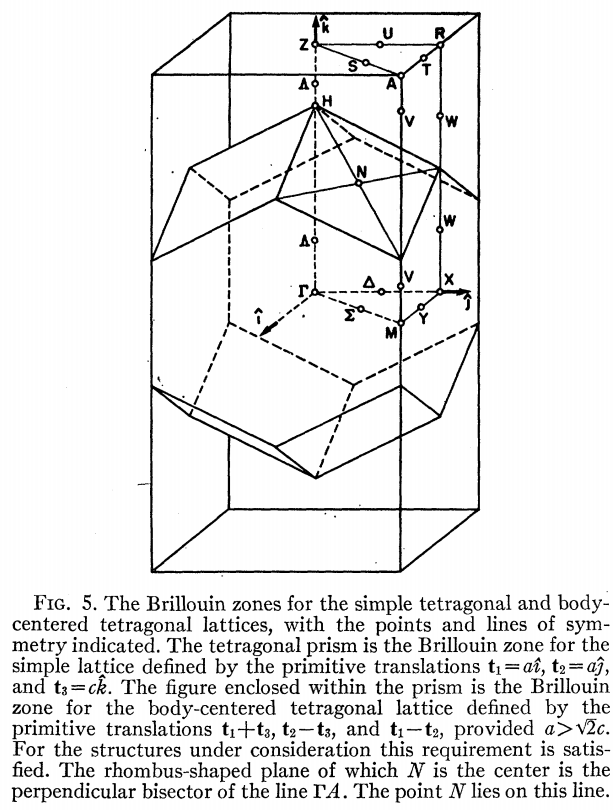 3/31/2017
PHY 745  Spring 2017 -- Lecture 28
16
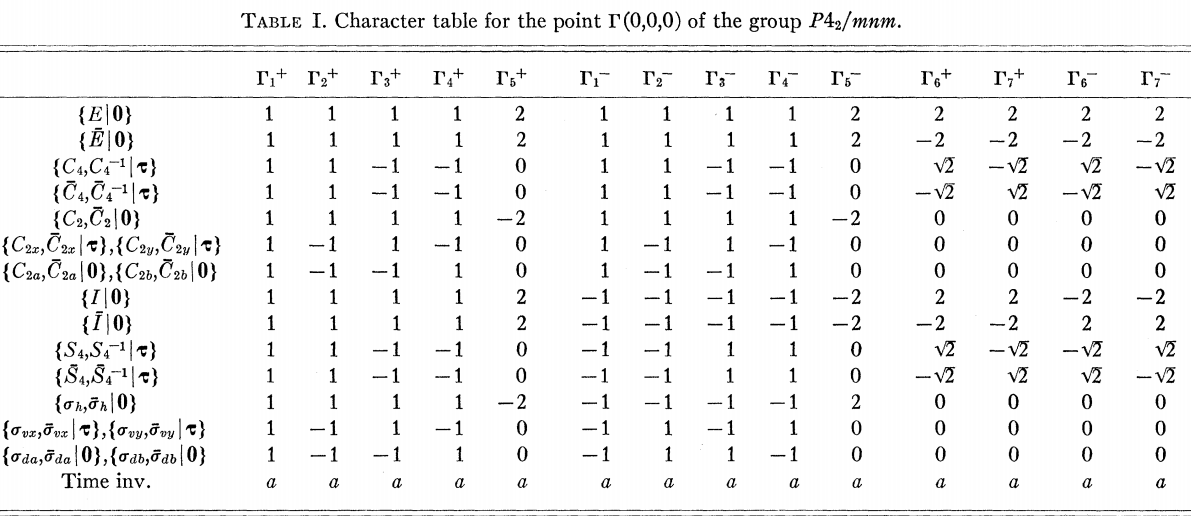 3/31/2017
PHY 745  Spring 2017 -- Lecture 28
17
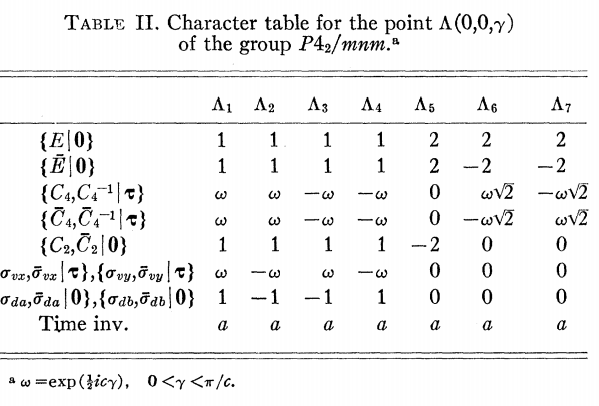 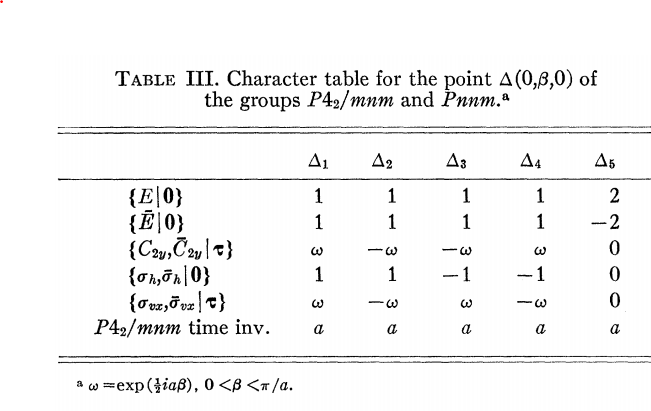 3/31/2017
PHY 745  Spring 2017 -- Lecture 28
18
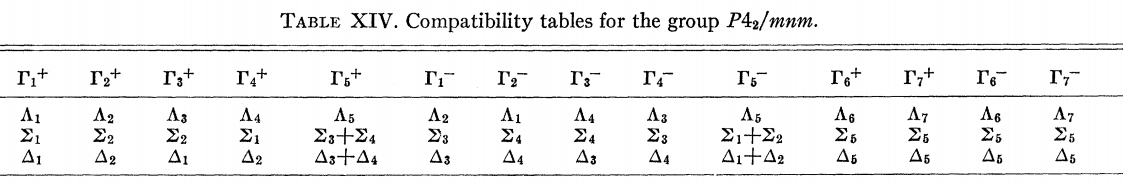 3/31/2017
PHY 745  Spring 2017 -- Lecture 28
19
Example:   MnF2 and NiF2
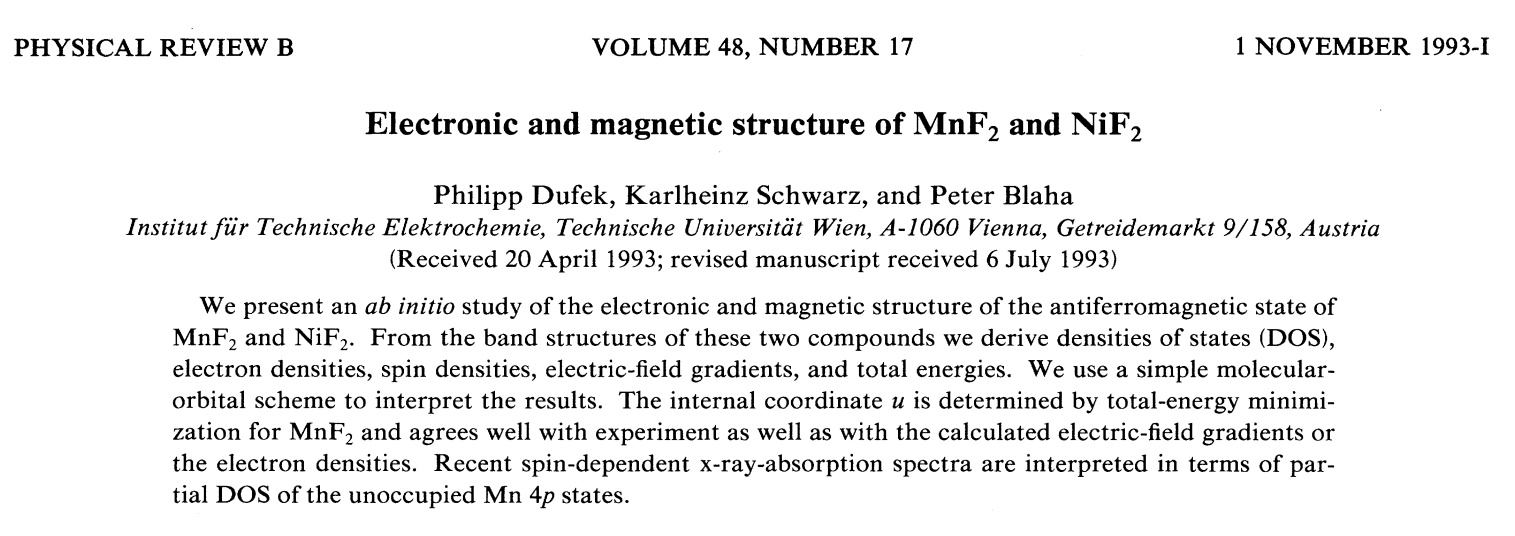 3/31/2017
PHY 745  Spring 2017 -- Lecture 28
20
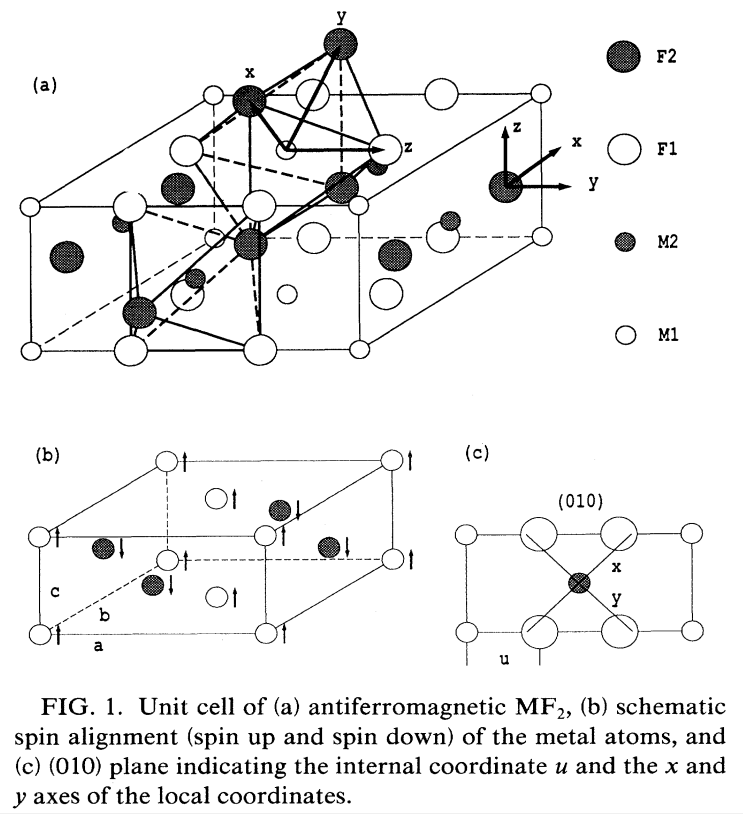 3/31/2017
PHY 745  Spring 2017 -- Lecture 28
21
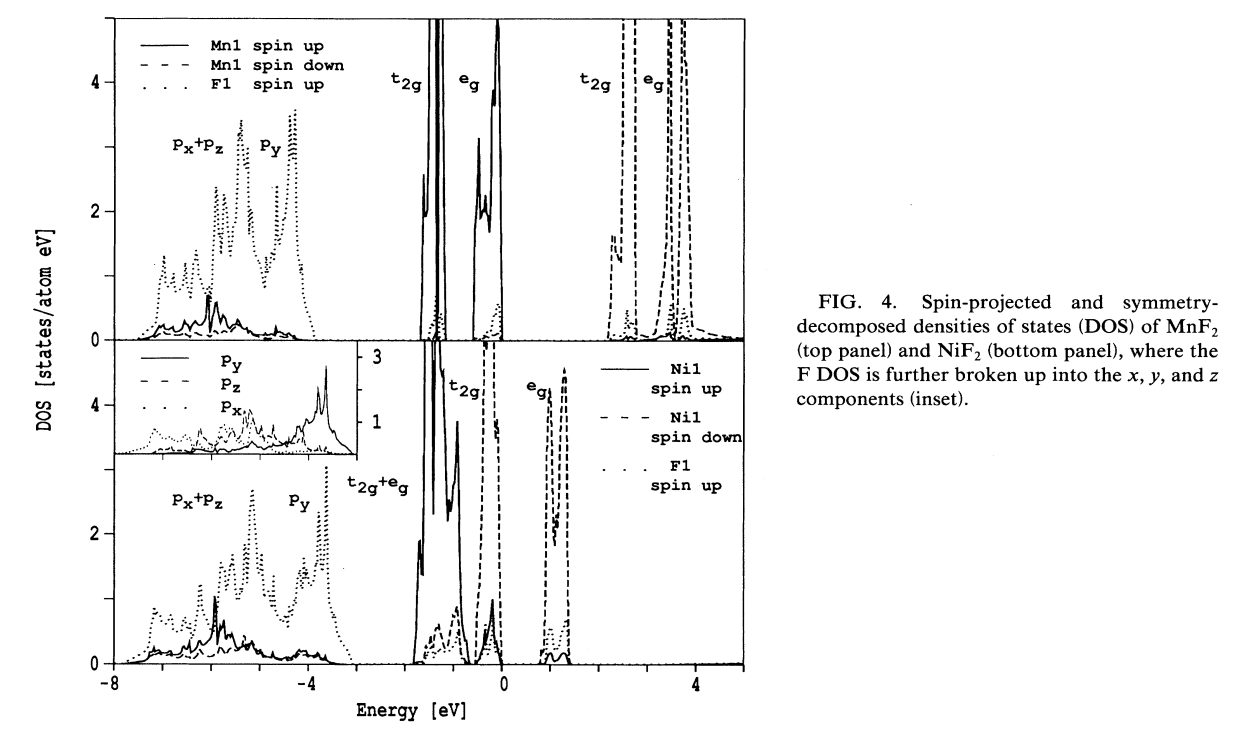 3/31/2017
PHY 745  Spring 2017 -- Lecture 28
22